МКДОУ детский сад «Красная шапочка»
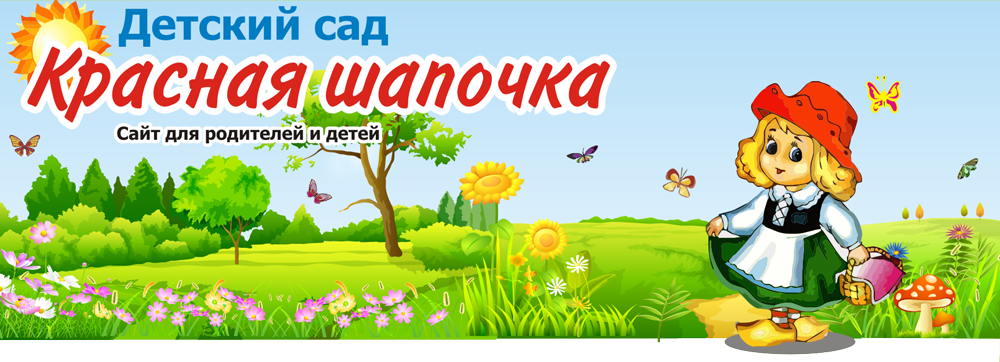 Подготовила: Казанцева А. П.
В нашей группе «Лягушата» прошло очередное заседание родительского клуба. В ходе заседания я познакомила родителей с инновационными технологиями, такими как «утренний сбор»
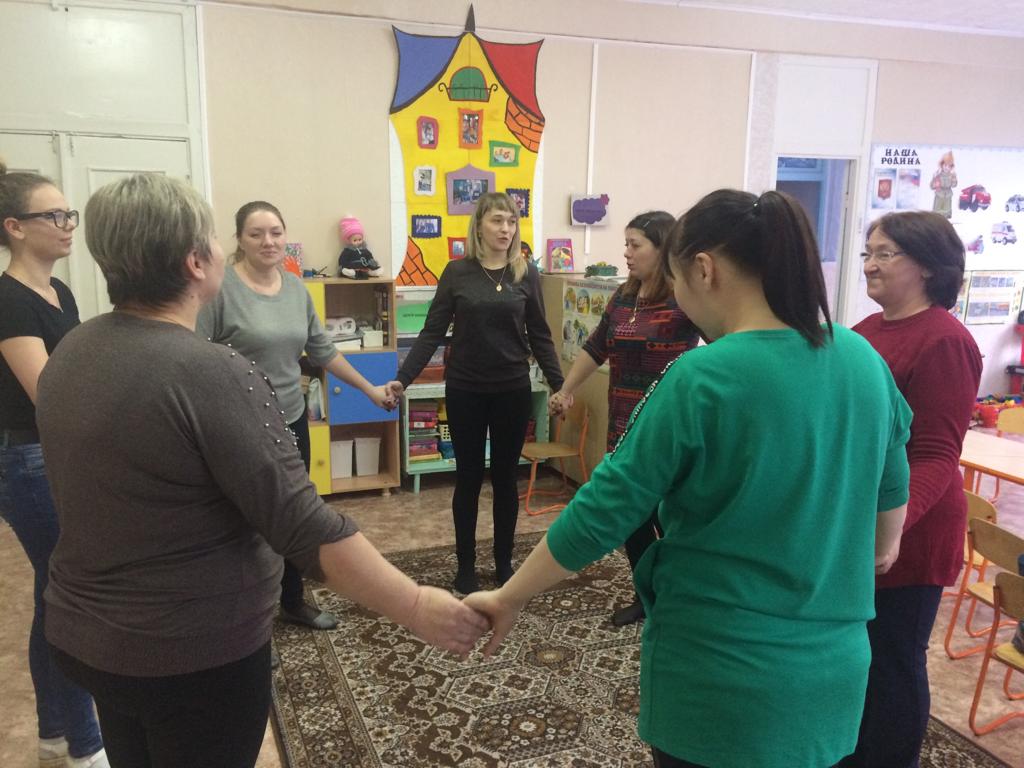 Линейный календарь
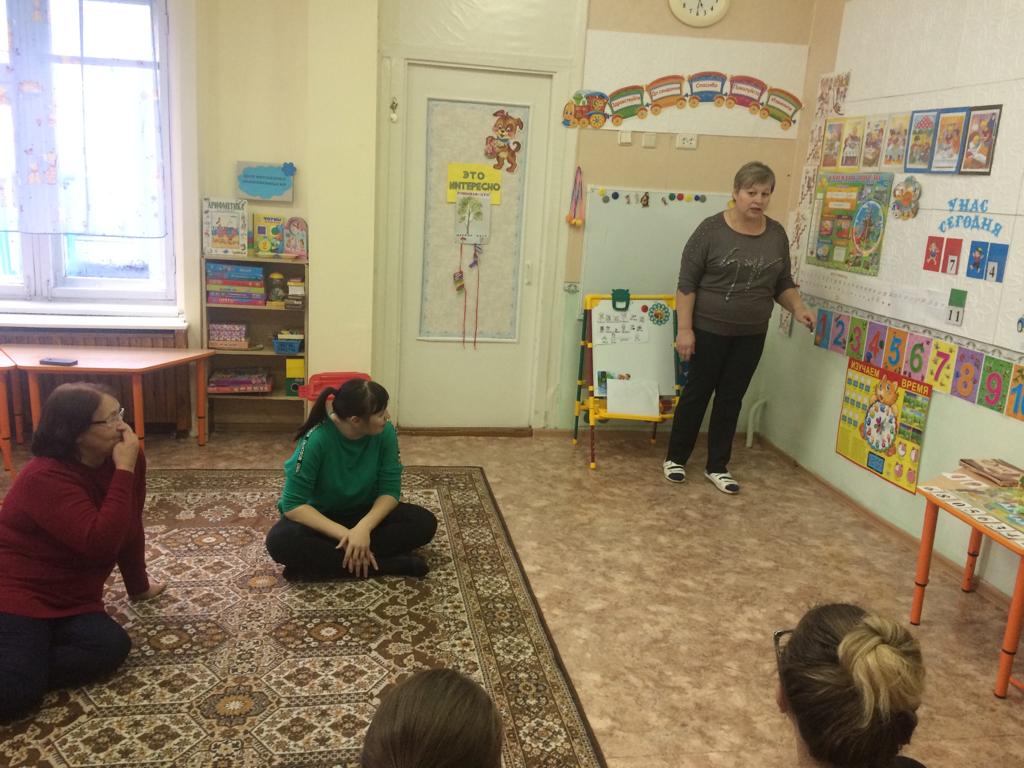 Парные коммуникации
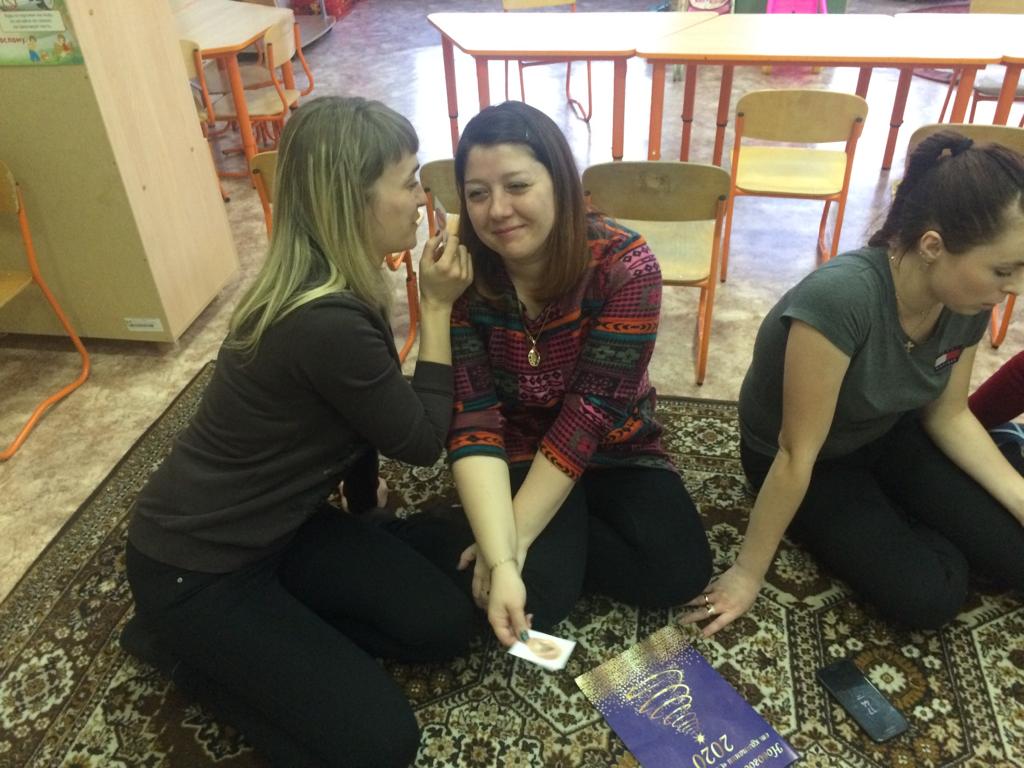 Методика «Загадки»
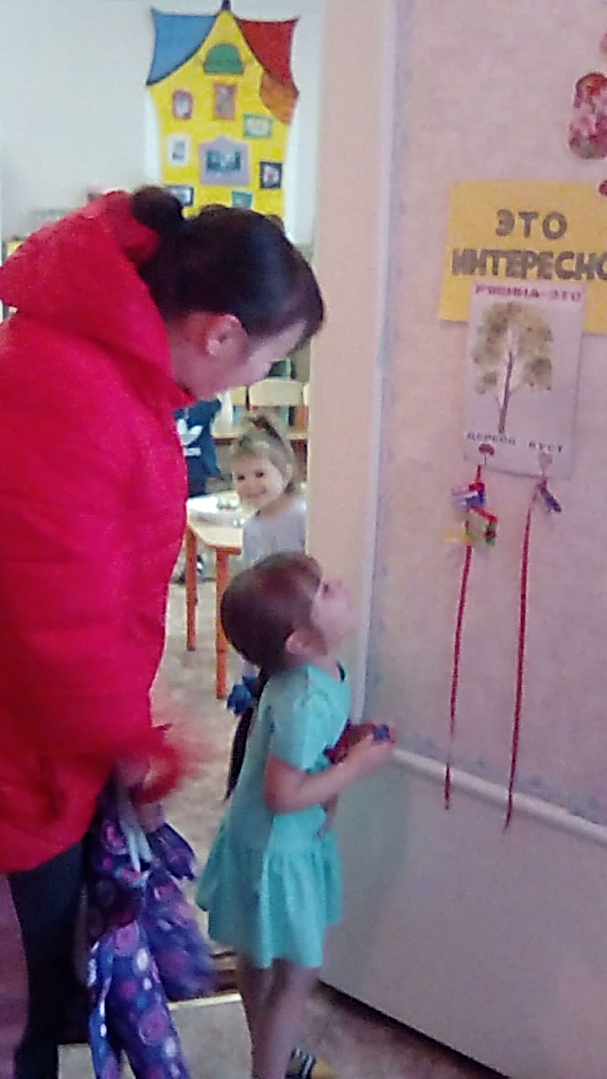 Методика планирования
Родителям была представлена методика планирования. Это планирование детьми своей деятельности в центрах активности, а также планирование режимных моментов. Мы дали   задание и родителям, запланировать свой выходной день с ребенком. Будем ждать результатов.
Спасибо за внимание!
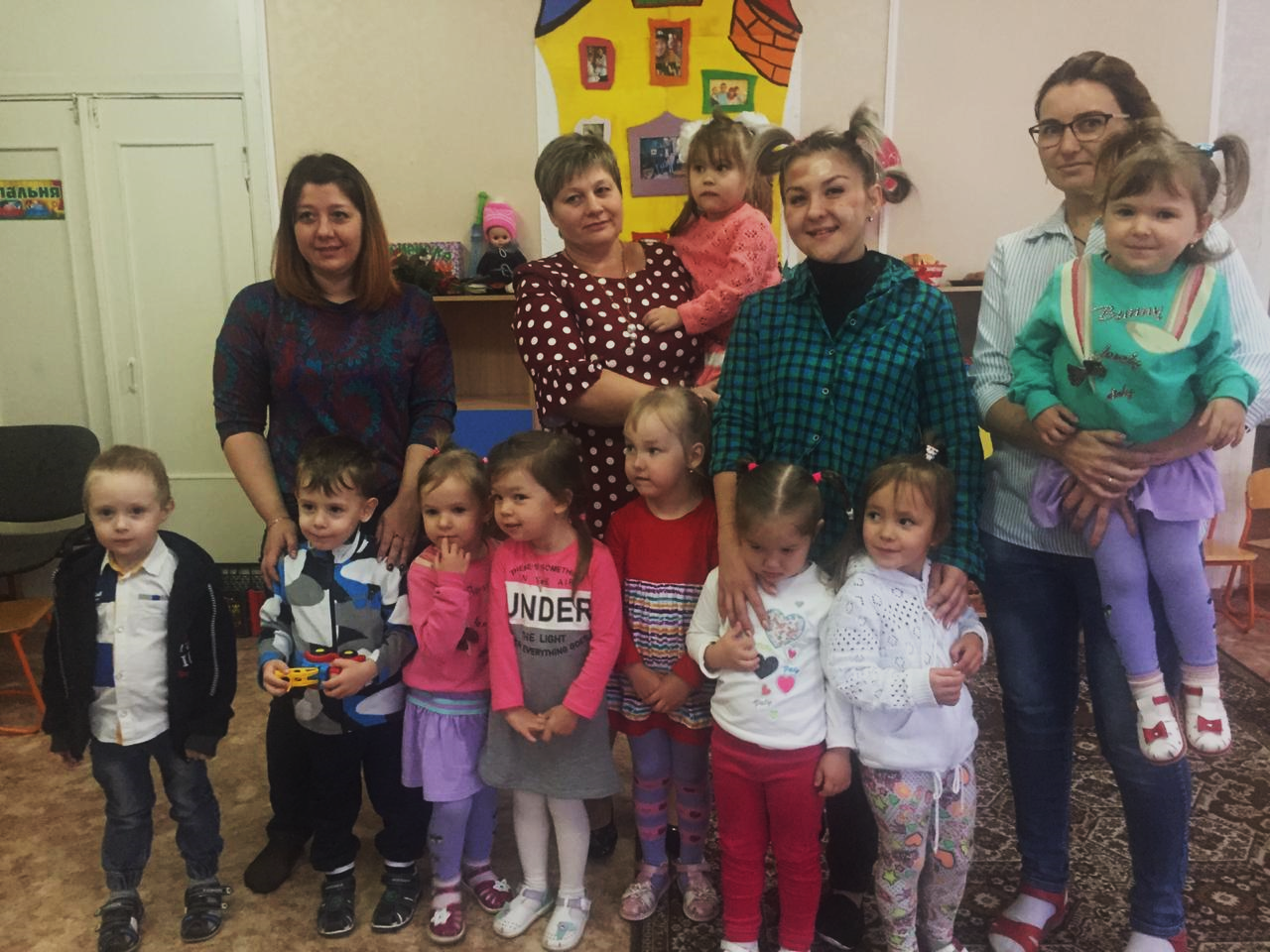